Test Overview-Grade 3&4
Test Overview Grade 5
Reading Genres
Test Design
Preparing for a Test
Reading
Assessment Based
Transfer and apply learning from previous units
Maneuver through the test
Revisit reading literary and informational texts
Week of reading mixed genres
Targeted small group instruction based on assessment
Preparing for a Test
Writing
Short response
Reading and interpreting, making decisions about how to frame extended response questions
Drafting and revising extended response questions using rubrics and checklists
Scoring the Test
Multiple Choice
Grades 3&4:  24 questions
Grade 5:  35 questions

Short Answer
Grades 3, 4, 5:  6 questions @ 2 points each

Extended Response
Grades 3, 4, 5:  1 questions @ 4 points
Extended Response
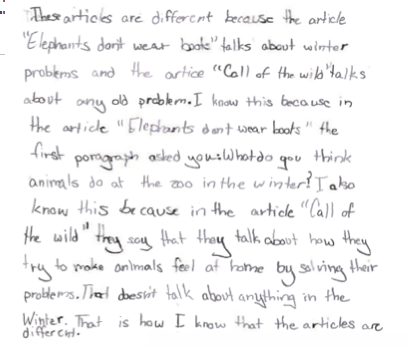 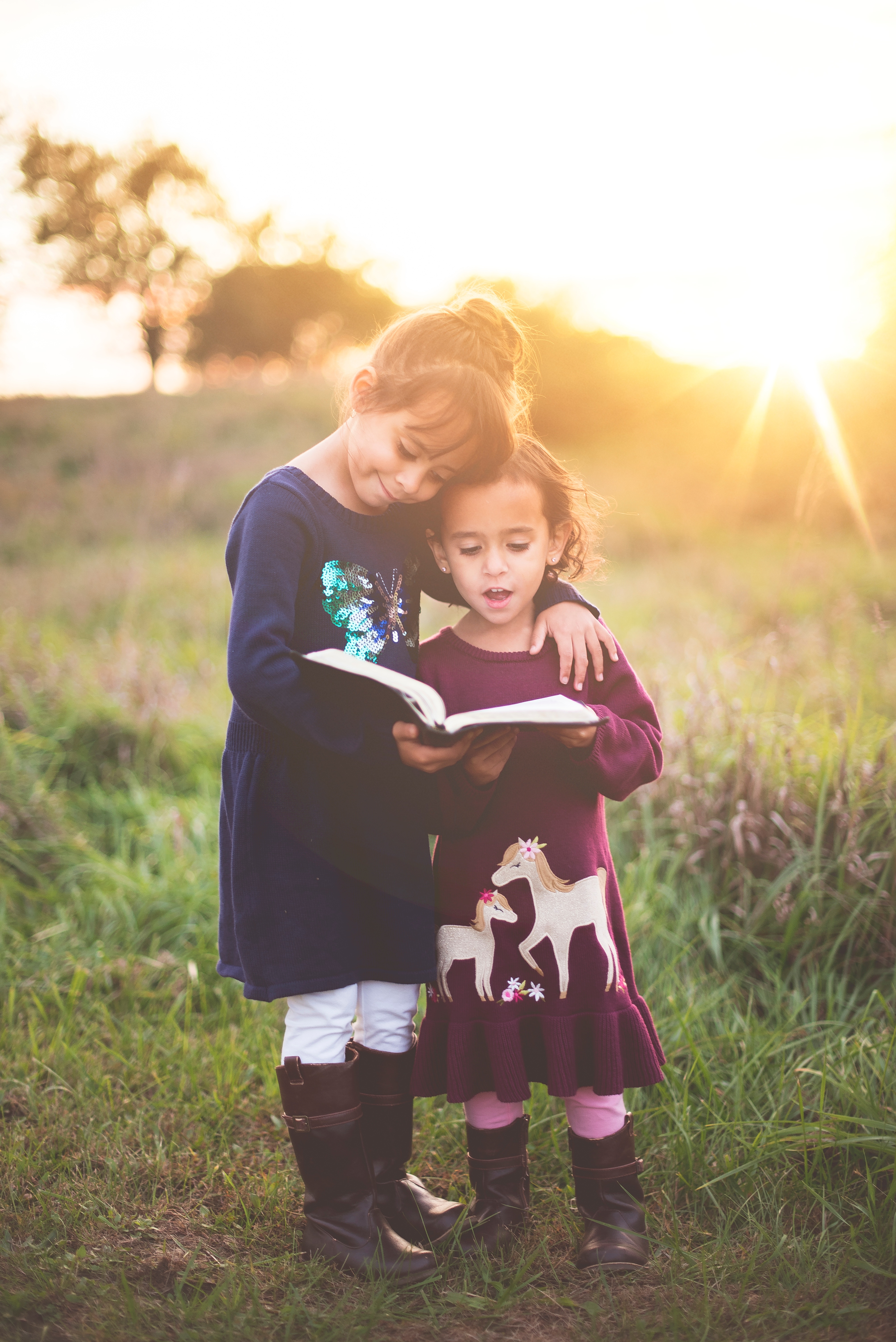 What can I do at home?
Read often
Many genres
Read short passages from magazines 
Answer the question being asked
Longer stretches of time
Flexible Problem solving
Good night sleep
Eat breakfast
Keep children calm

Do not
Allow kids repeated practice making mistakes
Read test or test prep passages over and over and answer questions